КАК СДЕЛАТЬ МЕЖРЕГИОНАЛЬНОЕ СОТРУДНИЧЕСТВО ПИБЫЛЬНЫМ БИЗНЕСОМ: ПОШАГОВАЯ ИНСТРУКЦИЯ
Валерий Виноградов
Вице-президент РГР,
Президент ГК «АВЕНТИН»,
Адвокат СПб ГКА
QR –КОД  НА ЛИЧНУЮ СТРАНИЦУ РГР
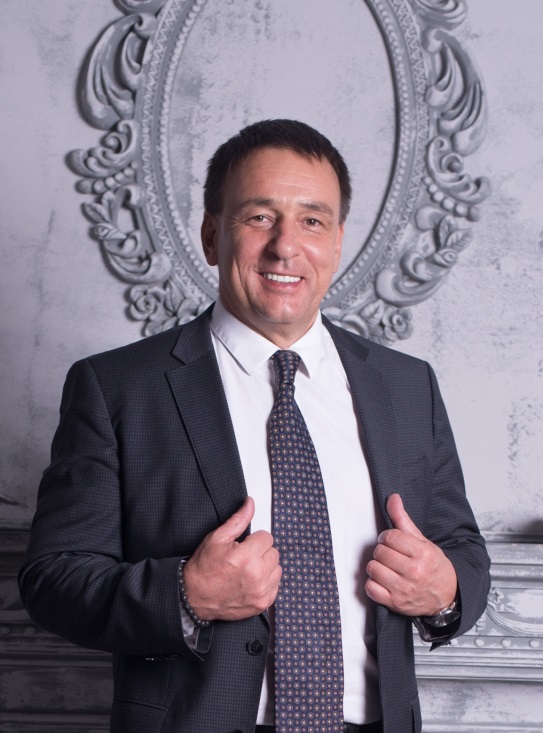 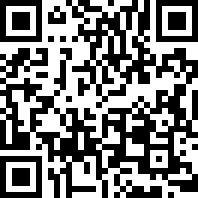 Валерий Виноградов
Вице-президент РГР,
Президент ГК «АВЕНТИН»,
Адвокат СПб ГКА
ИДЕОЛОГИЯ БИЗНЕСА
1 ШАГ
  ИДЕОЛОГИЯ РИЭЛТОРСКОГО БИЗНЕСА

  КОНКУРЕНЦИЯ ИЛИ СОТРУДНИЧЕСТВО

  ПАРТНЕРСКИЕ ПРОДАЖИ

  СОВМЕСТНЫЕ СДЕЛКИ НА ЛОКАЛЬНОМ, МЕЖРЕГИОНАЛЬНОМ И МЕЖДУНАРОДНОМ РЫНКАХ
ФИЛОСОФИЯ МРП
  ОСНОВНЫЕ ВОПРОСЫ ПАРТЁРУ

  ЧТО ДЛЯ ВАС МРП

  ЧЕРЕЗ МРП В СОВМЕСТНЫЙ БИЗНЕС
АНАЛИЗ
2 ШАГ
ВАРИАНТЫ ОСНОВНОГО УТП. 
ЖИЛАЯ НЕДВИЖИМОСТЬ:
  В ДРУГОМ ГОРОДЕ

  В ДРУГИХ ГОРОДАХ

  ВО ВСЕХ ГОРОДАХ РОССИИ

  ВО ВСЕХ СТРАНАХ МИРА
ДЛЯ КЛИЕНТА
ВАРИАНТЫ ДОПОЛНИТЕЛЬНОГО УТП:
  КОММЕРЧЕСКАЯ НЕДВИЖИМОСТЬ

  ЗАГОРОДНАЯ НЕДВИЖИМОСТЬ

  ИНВЕСТИЦИОННАЯ НЕДВИЖИМОСТЬ
ДЛЯ КЛИЕНТА
ОЧЕНЬ РЕДКИЕ УТП

Юридические услуги во всех городах России:
  СВЯЗАННЫЕ СО СДЕЛКАМИ С НЕДВИЖИМОСТЬЮ

  НЕ СВЯЗАННЫЕ СО СДЕЛКАМИ С НЕДВИЖИМОСТЬЮ
ДЛЯ ПАРТНЕРОВ
ВАРИАНТЫ ОСНОВНОГО УТП:
 В СООТВЕТСТВИИ СО СПЕЦИАЛИЗАЦИЕЙ КОМПАНИИ

 В СООТВЕТСТВИИ СО СТОРОНОЙ СДЕЛКИ

 В СООТВЕТСТВИИ С ТЕРРИТОРИЕЙ ОХВАТА
НОВОЕ УТП ДЛЯ КЛИЕНТОВ И ПАРТНЕРОВ:
3 ШАГ
УТП ДЛЯ КЛИЕНТОВ И ПАРТНЕРОВ:
С нами вы можете решить любые вопросы в сферах НЕДВИЖИМОСТИ и ЮРИСПРУДЕНЦИИ


как в любом городе России, так и в любой стране мира!
ВОРОНКА
4 ШАГ
ЛОГИЧНО:
ЧЕМ ШИРЕ УТП, ЧЕМ ЧАЩЕ
И ДЛЯ БОЛЬШЕГО КРУГА ЛЮДЕЙ
ОНО ДОВОДИТСЯ, - 

ТЕМ БОЛЬШЕ ОБРАЩЕНИЙ!
ДЛЯ КЛИЕНТА:
КТО ДЕЛАЕТ УТП:
  ДИРЕКТОР             
+ МЕНЕДЖЕР

+ РИЭЛТОРЫ

+ КОЛЛЕГИ

+ КЛИЕНТЫ
ДЛЯ КЛИЕНТА
В ИДЕАЛЕ УТП КЛИЕНТУ ДЕЛАЮТ:
Все сотрудники компании
+ все клиенты 
+ все коллеги

Используя все каналы коммуникации
не реже одного раза в месяц
ЗАВИСИТ ОТ:
ЧТО ПЕРЕДАЕТСЯ:
 Телефон клиента
 Согласованный договор
Договор эксклюзивный / нет


УЧАСТИЕ В СДЕЛКЕ:
 Кто заключает договор
 Через кого идут $
 Объем выполняемой работы
СХЕМА РАБОТЫ
5 ШАГ
СХЕМА ОБРАЩЕНИЙ:
ДЕНЬГИ ЕСТЬ
ДЕНЬГИ И КАЧЕСТВО ЗДЕСЬ:
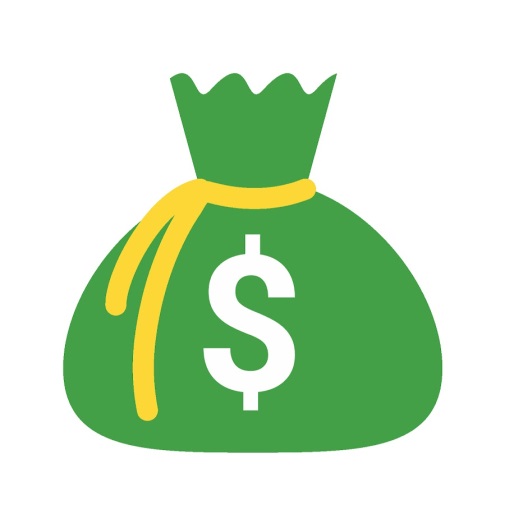 ДИРЕКТОР
ДИРЕКТОР
ДЕНЕГ НЕТ
РИСКИ и меньше денег ЗДЕСЬ:
ДИРЕКТОР
ДИРЕКТОР
ДИРЕКТОР
ДИРЕКТОР
ЦЕНТР МЕЖРЕГИО-НАЛЬНЫХ ПРОДАЖ
ВЫБОР ПАРТНЕРА ЗАВИСИТ ОТ:
6 ШАГ
БРЕНД И РЕПУТАЦИЯ КОМПАНИИ
 Start up нового направления / новой компании
 Доверие к бренду
 Финансовое положение компании
О ЧЕМ ЗАБЫВАЮТ:
 Проценты – это еще не деньги

 Средний чек

 Пообещать не значит жениться

 Процент от вознаграждения с переданного клиента или со всей сделки
О ЧЕМ ЗАБЫВАЮТ:
 % от вознаграждения со сделки, по которой передан клиент, или со всех сделок, которые были проведены

 Центры региональных продаж в крупных компаниях тоже должны «кушать»

 Дефекты передачи клиентов и обращений через посредников
О ЧЕМ ЗАБЫВАЮТ:
 Деньги - не главное ???

 Имидж партнера

 Качество услуги и сервиса

 Плата за контакты других партнеров ???

 Кому из сотрудников передается клиент ???

 Комплексность услуг партнера

 Сотрудничество с операторами локального рынка
РАБОТАЮТ ЛУЧШИЕ
РАСПРЕДЕЛЕНИЕ – СПРАВЕДЛИВОЕ
СРЕДИ ЛУЧШИХ. РЕГЛАМЕНТ.

2. ЛУЧШИЙ – ЗАЧЕМ ЕМУ ЭТО?

3. БЕЗУПРЕЧНОЕ КАЧЕСТВО, ПРОМЕЖУТОЧНЫЙ И ОКОНЧАТЕЛЬНЫЙ КОНТРОЛЬ.

4. ЖАЛОБА – ОТСТРАНЕНИЕ / ЗАМЕНА.
СОТРУДНИЧЕСТВО
1. ВТОРИЧКА?  ПЕРВИЧКА?  АРЕНДА?

2. ЗАГОРОДНАЯ,  КОММЕРЧЕСКАЯ?

3. ЮРИДИЧЕСКИЕ УСЛУГИ,  ИНВЕСТИЦИИ?

4. КОМПЛЕКСНОЕ ОБСЛУЖИВАНИЕ,
    ПРИНЦИП ОДНОГО ОКНА.
СЛАГАЕМЫЕ УСПЕХА
 БЕЗУПРЕЧНЫЙ ИМИДЖ ПАРТНЁРА

 БЕСПЛАТНАЯ РЕКОМЕНДАЦИЯ 
ПАРТНЕРОВ В ДРУГИХ РЕГИОНАХ

 ВИЗУАЛИЗАЦИЯ ЭТАПОВ СДЕЛКИ - CRM
ЗАВИСИТ ОТ:
СОТРУДНИЧЕСТВО НА МЕЖРЕГИОНАЛЬНОМ РЫНКЕ

2. СОТРУДНИЧЕСТВО НА ЛОКАЛЬНОМ РЫНКЕ

3. КОМПЛЕКСНОСТЬ

4. КАЧЕСТВО УСЛУГИ И СЕРВИСА

5. ВЫСОКИЙ СРЕДНИЙ ЧЕК
ПРИОРИТЕТ СЕРВИСА
ОСНОВНЫЕ ЭЛЕМЕНТЫ:
1. ВСТРЕЧА/ПРОВОДЫ В АЭРОПОРТУ

2. ПРЕДВАРИТЕЛЬНАЯ АРЕНДА

3. БЫТОВЫЕ ВОПРОСЫ

4. В ХОДЕ СДЕЛКИ
ОСОБЫЕ УСЛОВИЯ: ОСНОВНЫЕ СХЕМЫ
7 ШАГ
1. ПЕРЕДАЧА КЛИЕНТА

2. ПЕРЕДАЧА КЛИЕНТА + ВЫЕЗД ПАРТНЁРА

3. ЗАКЛЮЧЕНИЕ ПАРТНЁРОМ ДОГОВОРА С КЛИЕНТОМ С ПРАВОМ ВЫБОРА СУБПОДРЯДЧИКА ПО СВОЕМУ УСМОТРЕНИЮ. 

4. ПЕРЕДАЧА УДАЛЁННЫХ ФУНКЦИЙ ПО СДЕЛКЕ ПАРТНЁРУ (ПРОСМОТРЫ, СБОР ДОКУМЕНТОВ, СОВЕРШЕНИЕ СДЕЛКИ).
СПЕЦИАЛИЗАЦИЯ
МРП: СОТРУДНИЧЕСТВО ФИРМ
    = СОТРУДНИЧЕСТВО 1-х ЛИЦ, А НЕ АГЕНТОВ. 

    ОТВЕТСТВЕННЫЙ – ОТДЕЛЬНЫЙ СОТРУДНИК /
    ДИРЕКТОР.

    1-я БЕСЕДА - С АГЕНТОМ ПАРТНЁРА, 
    2-я БЕСЕДА - С КЛИЕНТОМ, 
    ЗАТЕМ – ПЕРЕДАЧА И КОНТРОЛЬ.
ДОГОВОР ИЛИ БЕЗ
КОНВЕРСИЯ:

1. БЕЗ ДОГОВОРА – 10-20%

2. ПО ДОГОВОРУ – 50-60%

3. ПО ДОГОВОРУ С АВАНСИРОВАНИЕМ – 70-80%


   ВЫВОД: БЕЗ ДОГОВОРА – НЕ РАБОТАЕМ.
МРП
ПРЕДЛОЖЕНИЯ ПАРТНЁРАМ:
Раньше : Передавать клиентов
 Сегодня: + Передавать объекты/проекты
 + Передавать/получать юр. дела
 + Получать объекты/проекты
 Особенность: актуальность информации
 Проверенные партнёры, вся Россия
ПЛЮСЫ МРП
Благодарные клиенты 
Благодарные партнёры
  Отзывы
  Рекомендации и повторные обращения
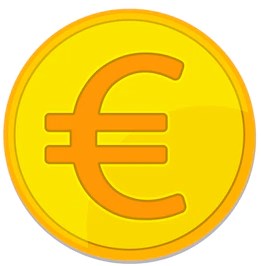 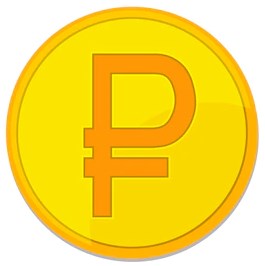 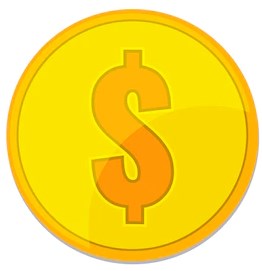 КОНВЕРТ ИЛИ Б/НАЛ
1. Конверт.

  2. Что в конверте: 1.2.3.4.

  3. Б/нал.

  4. Как правильно оформлять.
ЧТО ДАЕТ МРП
 Деньги без усилий и ресурсов

  Дисконты, акции, скидки и преференции на продукты для бизнеса
  Широкий круг общения среди профи
  Повышение компетенций
  Все тоже для сотрудников + статус компании
  Меняется стиль жизни. Путешествия. Синергия.
ПЛАНЫ НА ЗАВТРА: КАНАЛЫ ДОВЕРИЯ
8 ШАГ
 Доводим до сотрудников и клиентов.

 Договоры, предложение сотрудничества, информация о компании

 Семинары о регламенте взаимодействия
 Совместные прямые эфиры
 Посты/истории в соцсетях
 Мероприятия В2В, В2С, H2H, Д2Д
ПРЕИМУЩЕСТВА
РАБОТЫ ЧЕРЕЗ ПАРТНЁРОВ:
Дополнительные деньги без особых усилий
 Клиент доволен: вопрос решён, услуги бесплатны, вернётся, будет рекомендовать
 Обратный поток от партнёров
 Простота расчётов и оформления партнёрских отношений
НЮАНСЫ
2 КАТЕГОРИИ ПАРТНЁРОВ:
1. ЛЮБЫЕ ФИЗИЧЕСКИЕ И ЮРИДИЧЕСКИЕ ЛИЦА
 
2. ЛИШЬ ИЗБРАННЫЕ
ПРЕИМУЩЕСТВА
ПОЧЕМУ ЭТО РАБОТАЕТ?
Дружеские отношения
 Предшествующая продажа
 имидж / экспертность/доверие
 Удобство/комплексность
 Работа с отраслевыми партнёрами
ЕСЛИ НЕ РАБОТАЕТ: ПРОБЛЕМА И РЕШЕНИЕ
9 ШАГ
КОМПАНИЯ НЕ РАБОТАЕТ ПО ПАРТНЕРСКИХ СДЕЛКАМ
  Причина: не понимает бизнеса, не знает как.

  Решение: понять экономику, воспользоваться опытом коллег
СТРОЯЩАЯСЯ НЕДВИЖИМОСТЬ
КАК ПОСТУПАЕТ КЛИЕНТ:
Самостоятельный поиск: выезд к застройщику
 Представительство застройщика/ярмарка
 Рекомендации друга – выезд к застройщику в нужный город
 Работа в IT / с телефоном – выезд в нужный    город
СТРОЯЩАЯСЯ НЕДВИЖИМОСТЬ
ПРОБЛЕМЫ КЛИЕНТА:
Не профессионал 
 Утки/фэйки/заманухи (Сочи)
 Не знает всей достоверной информации
Риск финансового разрыва (встречка)
 Следствие – принимает на себя все риски первичного рынка
ПОЧЕМУ ТАК НЕ НУЖНО
АРГУМЕНТЫ РИЭЛТОРА:
Весь рынок/среда обитания.
 Застройщик в другом городе сбывает свой неликвид
А сам друг действительно купил лучшее
 Местный риэлтор продаёт то за что ему больше платят и с кем удалось заключить договор
 Юридические риски
СТРОЯЩАЯСЯ НЕДВИЖИМОСТЬ
КАК ЛОГИЧНЕЕ ПОСТУПАТЬ КЛИЕНТУ:
Обратиться в компанию/риэлтору локального рынка
 Получить рекомендацию компании – партнёра в нужном городе
 Выбрать лучший из представленных на рынке нужного города объект
 Дистанционно провести сделку
ОШИБКИ
РИЭЛТОРА:
Выбирает несколько проектов/компаний в другом городе – не весь рынок
 выезжает с клиентом – теряет время/деньги
 Не знает надёжного и компетентного партнёра в нужном городе
 Думает что так больше заработает
ОШИБКИ
ЗАСТРОЙЩИКА:
Неправильная мотивация риэлторов
 Жадность – низкий процент (сравнение с ценой клиента через отдел продаж)
 разный % вознаграждения для разных риэлторских компаний в зависимости от объёма продаж
 потеря партнёров
КОРПОРАТИВНЫЕ КОНТРАКТЫ
НА ЛОКАЛЬНОМ РЫНКЕ:
Зарабатывают все по MAX, поэтому заинтересованность и усилия MAX
 Застройщик имеет дело с одним квалифицированным партнёром.
 выше вознаграждение региональных партнёров
 Чаще обращения –больше продаж. VIN-VIN
Актуальные кейсы
передали сейчас – сделка через год
 сделка сейчас ещё одна сразу/через 2 года
 делим то что с клиента или со всей сделки
 партнёр вспомнил о клиенте пред закрытием сделки/после
Партнёр рекомендовал партнёра/с двух сторон партнёры
10 ШАГ
QR –КОД  НА ЛИЧНУЮ СТРАНИЦУ РГР
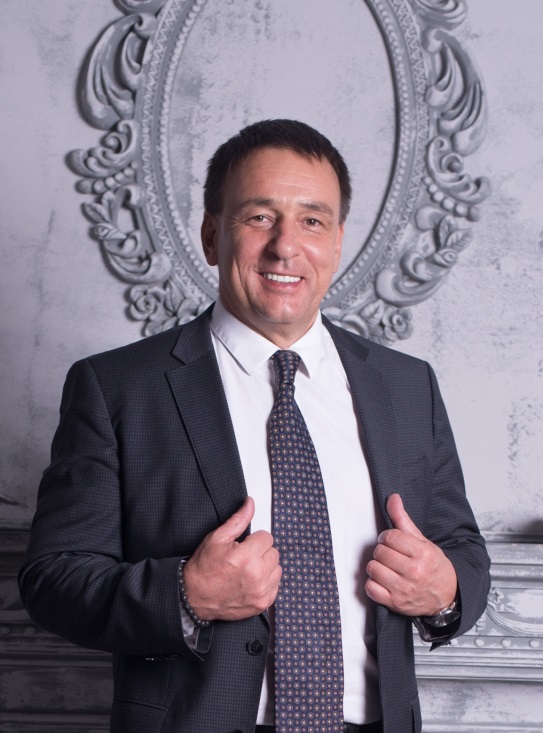 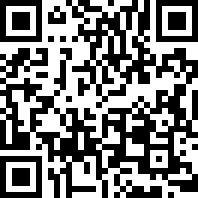 Валерий Виноградов
Вице-президент РГР,
Президент ГК «АВЕНТИН»,
Адвокат СПб ГКА